Soziale Netzwerke
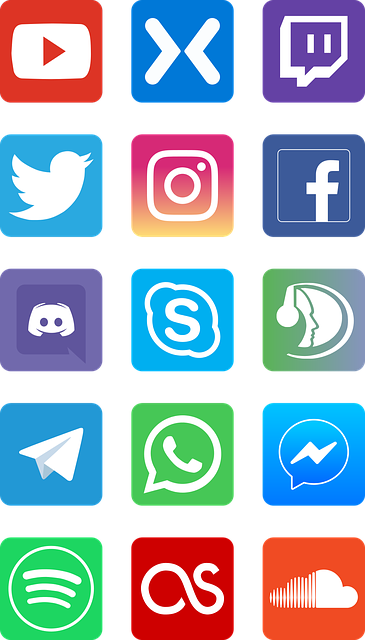 Erklärungen
Definitionen
Ein soziales Netzwerk ist ein Onlinedienst, der die Möglichkeit zu Informationsaustausch und Beziehungsaufbau bietet. (Wikipedia)
Soziale Netzwerke, auch Soziale Medien oder Social Media sind Online-Plattformen, die es Nutzern gestattet, mehr oder weniger selbstorganisiert eine Gemeinschaft (»Online-Community«) aufzubauen und zu pflegen. (Brockhaus.de)
Bekannte  soziale Netzwerke
Facebook
Instant-Messaging-Dienst
WhatsApp
SnapChat
Signal
Microblogging
Twitter
Foto- und Video-Communities
Instagram
YouTube
Flickr
Business-Netzwerke
Xing
Linkedln
Soziale Netzwerke - Merkmale
Mit anderen austauschen
Neue Kontakte knüpfen
Fotos, Videos und Links teilen
Empfangen und versenden von Nachrichten
Veröffentlichung von Statusmeldungen
Präsentieren mit eigenem Profil
Austausch von Meinungen, Eindrücken, Erfahrungen
Vor- und Nachteile (Beispiele)
Kommunikation mit Freundenaus aller Welt
Zeitvertreib
Meinungsaustausch
Eingeschränkte Privatsphäre
Abhängigkeit (Angst, etwas zu versäumen)
Mobbingfälle
Welche Sozialen Netzwerke nutzen Österreichs Jugendliche?
Jugend Internet Monitor 2020
Saferinternet
Welche Sozialen Netzwerke nutzen Österreichs Jugendliche?
Wofür nutzt du die sozialen Netzwerk hauptsächlich?
Umfrage in nur einer Schule, daher nicht repräsentativ!
Wie lange hältst du dich in sozialen Netzwerkpro Tag auf?